WRITING: AN ARGUMENTATIVE (DISCUSSION) ESSAY
Some Types of Essays
- Opinion Essay
- Advantage – Disadvantage Essay
- Compare and Contrast Essay
- Argumentative (Discussion) Essay
In argumentative essay, we not only give information but also present an argument with the PROS (supporting ideas) and CONS (opposing ideas) of an argumentative issue. We should clearly take our stand and write as if we are trying to persuade an opposing audience to adopt new beliefs or behavior. The primary objective is to persuade people to change beliefs that many of them do not want to change.
Source: http://www.buowl.boun.edu.tr/
Stages of Argumentative Essay
Gives an overall view of the essay.
Introduction:
General statement: To introduce the reader to the subject of the essay.
Definitions: To explain any important technical words to the reader .
Thesis: To give the opinion of the writer.
Preview or Essay map: To tell the reader what parts of the  topic will be included in the essay.
Source: Cox, K. (2004). English for Academic Purposes. Australia: Pearson, Cambridge Press.
Stages of Argumentative Essay
The main part of the essay, where evidence is presented.
Body:
Arguments: To explain to the reader the evidence that supports the thesis. The most important ideas usually comes first.
To relate the arguement to real-world action.
Conclusion:
Summary: To give the reader a breif reminder of the main ideas, while restating  the thesis.
Recommendation: To tell the reader what the writer believes is the best action to take considerinf the evidence in the essay.
Source: Cox, K. (2004). English for Academic Purposes. Australia: Pearson, Cambridge Press.
Important Points:
1. Paraphrase the question
Paraphrase: A restatement of a text, passage, or work giving the meaning in another form.
There are several methods for paraphrasing a sentence.
Paraphrasing
Method 1: Using Synonyms
Synonyms are different words that have the same meaning. 
For example, ‘humans’ is a synonym of ‘people’ and ‘attractive’ is a synonym of ‘beautiful’. This method simply replaces words with the same meaning in order to produce a new sentence.
For example:
Car  vehicle.
Fuel  petrol
Teenagers  young people  adolescents
Source: IELTS Writing, «How to Paraphrase Sentences», IELTS  Journal.
Paraphrasing
For example:
Global warming is mostly caused by emissions from internal combustion engines.
Climate change is mainly caused by the release of fumes from motor vehicles.
Source: https://www.ieltsadvantage.com/2015/03/31/paraphrase-ielts/
Paraphrasing
Method 2: Changing the Word Order
You can change the Word order to paraphrase the sentence. Don’t change it if you are not 100% sure it is grammatically correct.
For example:
As languages such as Spanish, Chinese and English become more widely used, there is a fear that that many minority languages may die out.
There is a fear that many minority languages may die out, as languages such as Spanish, Chinese and English become more widely used.
Source: https://www.ieltsadvantage.com/2015/03/31/paraphrase-ielts/
Paraphrasing
For example:
Learning to manage money is one of the key aspects to adult life.
Learning to manage money is one of the aspects to adult life that is key.
Source: https://www.ieltsadvantage.com/2015/03/31/paraphrase-ielts/
Paraphrasing
Method 3: Changing from Active to Passive
You can change the sentence from active to passive. Don’t change it if you are not 100% sure it is grammatically correct.
For example:
The property developers invested $20 million in the development of the shopping centre.
$20 million was invested in the development of shopping centres.
Source: https://www.ieltsadvantage.com/2015/03/31/paraphrase-ielts/
Exercise for Paraphrasing
The reasons for increasing levels of pollution are the development of industry and air travel.
The causes of rising levels of pollution are the growth and expansion of industry as well as the number of people travelling by air.
Cause  Reason
Increasing  Rising
The development of  The growth and expansion of
And As well as
Air travel Travelling by air
Source: https://ieltsliz.com/how-to-paraphrase-in-ielts/
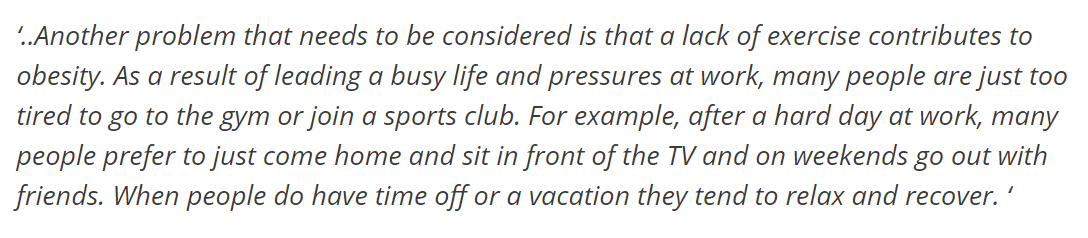 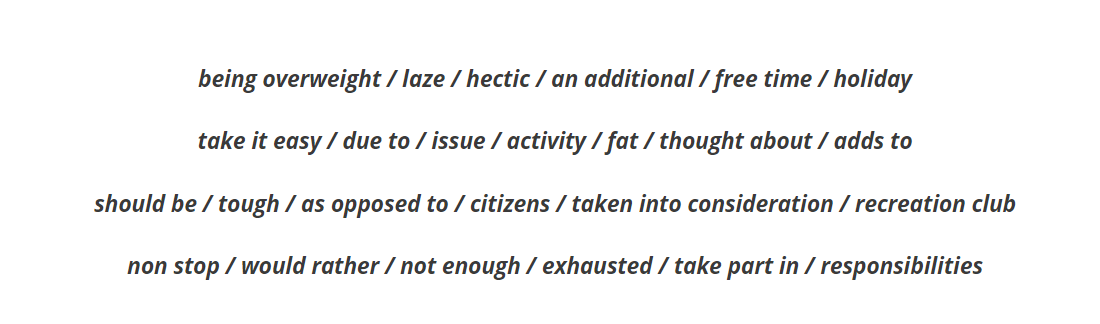 Source: https://ieltsfocus.com/2017/05/25/ielts-paraphrasing-lesson-practice/
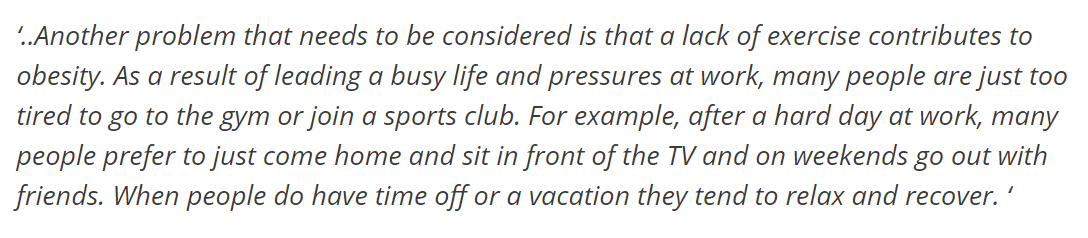 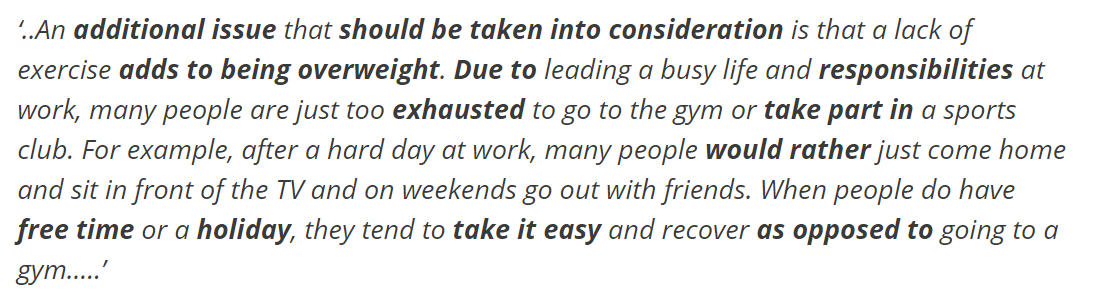 Important Points:
1. Paraphrase the question
2. Thesis Statement
A Thesis Statement tells the reader what your essay is going to be about in one or two sentences.
Important Points:
1. Paraphrase the question
2. Thesis Statement
3. Support Your Opinion
4. Summarize
Exercise: Analyzing Argumentative Essay
Source:
Cox, K. (2004). English for Academic Purposes. Australia: Pearson, Cambridge Press.
Exercise: Writing Argumentative Essay
«Some people think internet in a positive way and advocate internet has brought people closer while others think it causes individualization and isolation. Discuss both sides and give your opinion.